Lição 7
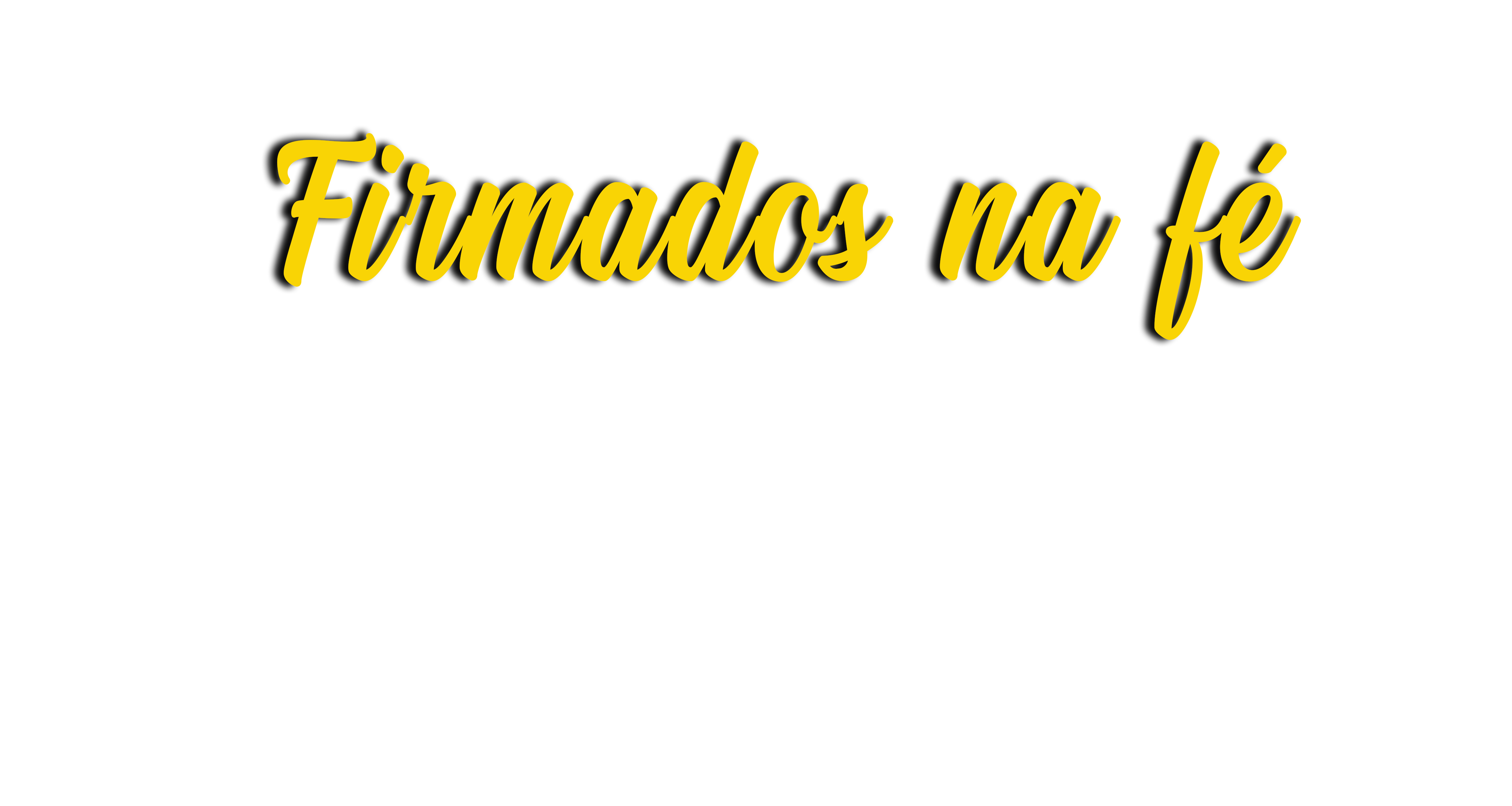 O Espírito Santo precisa trabalhar no agente humano, do contrário, outro poder regerá a mente e o discernimento. O conhecimento espiritual de Deus e de Jesus Cristo a quem Ele enviou, é a única esperança da alma.
Cada pessoa deve ser ensinada por Deus, regra sobre regra, mandamento sobre mandamento. Ela deve sentir sua responsabilidade individual para com Deus de se empenhar em serviço para seu Mestre, a quem pertence e a quem cumpre servir na obra de salvar pessoas da morte (p. 101, 102).
01
De que maneira podemos nos manter firmes e fortes na fé, especialmente se somos recém-convertidos? Qual é a obra a ser feita? ( ver p. 102)
Aquele que está verdadeiramente convertido _____________ para ___________ outros que estão em trevas. Uma pessoa realmente convertida se esforçará com fé para converter outra e ainda outra. Aqueles que fazem isso são instrumentos de Deus, Seus filhos e filhas.
Fazem parte de Sua grande empresa, e a obra deles é ajudar a __________ a __________ feita por Satanás e seus agentes  na lei de Deus, que pisaram o sábado verdadeiro e colocaram em seu lugar um falso dia de descanso.
Aquele que está verdadeiramente convertido _____________ para ___________ outros que estão em trevas. Uma pessoa realmente convertida se esforçará com fé para converter outra e ainda outra. Aqueles que fazem isso são instrumentos de Deus, Seus filhos e filhas.
trabalhará
salvar
Fazem parte de Sua grande empresa, e a obra deles é ajudar a __________ a __________ feita por Satanás e seus agentes  na lei de Deus, que pisaram o sábado verdadeiro e colocaram em seu lugar um falso dia de descanso.
brecha
reparar
02
Vivemos em um tempo em que muitos falam o que querem e defendem ideias que dizem estar de acordo com a vontade de Deus. Por que é tão importante estarmos alerta? ( Ver p. 105)
Satanás pode  ___________ habilmente a partida da vida com muitas pessoas, e ele _________de maneira capciosa, enganadora, para corromper a fé do povo de Deus e  desanima-lo. [...] Ele trabalha hoje, como o fez no Céu, para ___________o povo de Deus, justamente na derradeira etapa da história terrestre.
Ele busca suscitar dissensão, levantar contenda e discussão, a fim de  __________, se possível, os antigos marcos da verdade confiada ao povo de Deus. Procura fazer como se o próprio Senhor Se contradissesse.
Satanás pode  ___________ habilmente a partida da vida com muitas pessoas, e ele _________de maneira capciosa, enganadora, para corromper a fé do povo de Deus e  desanima-lo. [...] Ele trabalha hoje, como o fez no Céu, para ___________o povo de Deus, justamente na derradeira etapa da história terrestre.
jogar
atua
dividir
Ele busca suscitar dissensão, levantar contenda e discussão, a fim de  __________, se possível, os antigos marcos da verdade confiada ao povo de Deus. Procura fazer como se o próprio Senhor Se contradissesse.
remover
03
Diante de tantos ensinamentos errôneos e de tantas influências negativas em  nossos dias, a que a juventude da igreja precisa ficar atenta? O que precisa aprender? (Ver p. 108)
São comuns ao nosso redor ____________________, falsa piedade, falsa fé e muito do que é na aparência sincero. Mestres virão vestidos como anjos de luz e, se possível, enganarão até aos escolhidos. A juventude precisa aprender _________ quanto lhe seja possível da ____________, caso não queira ser enganada pelo enredo de falsidades que Satanás inventará.
Eles devem ________ à luz da justiça de Cristo. Precisam ser  arraigados e fundados na verdade, para que possam comunicar a outros a luz que recebem.
São comuns ao nosso redor ____________________, falsa piedade, falsa fé e muito do que é na aparência sincero. Mestres virão vestidos como anjos de luz e, se possível, enganarão até aos escolhidos. A juventude precisa aprender _________ quanto lhe seja possível da ____________, caso não queira ser enganada pelo enredo de falsidades que Satanás inventará.
falsas doutrinas
verdade
tudo
viver
Eles devem ________ à luz da justiça de Cristo. Precisam ser  arraigados e fundados na verdade, para que possam comunicar a outros a luz que recebem.
04
Que cuidados devemos ter na instrução das crianças, dos jovens e dos recém-convertidos a fim de que não abandonem a fé? (Ver p.110)
Deve-se exercer cuidado ao educar os jovens conversos. Eles não devem ser entregues a si mesmos para ser desviados por falsas apresentações e andar em caminho errado. Os vigias devem estar ________________ em guarda, não devem ser iludidos por palavras suaves e belos discursos e enganos.
____________ com fidelidade tudo que Cristo ordenou. Todo aquele que recebe Cristo deve ser ____________ em desempenhar alguma parte na grande obra a ser realizada em nosso mundo.
Deve-se exercer cuidado ao educar os jovens conversos. Eles não devem ser entregues a si mesmos para ser desviados por falsas apresentações e andar em caminho errado. Os vigias devem estar ________________ em guarda, não devem ser iludidos por palavras suaves e belos discursos e enganos.
constantemente
____________ com fidelidade tudo que Cristo ordenou. Todo aquele que recebe Cristo deve ser ____________ em desempenhar alguma parte na grande obra a ser realizada em nosso mundo.
Ensinem
exercitado
05
A apostasia na igreja é um fato, especialmente entre os jovens e os novos recém convertidos. É importante não desistir deles e conduzi-los à reconversão. Quando houver verdadeiro arrependimento, que passo deve ser dado? (ver p.116)
O Senhor requer reforma decisiva. E, quando uma pessoa estiver verdadeiramente reconvertida, ela deve ser  _____________. Ela deve _________ seu concerto com Deus, e Deus renovará Seu concerto com ela. [...] A reconversão deve ocorrer entre os membros para que, como testemunhas de Deus, testifiquem da autoridade e do poder da verdade que santifica a pessoa.
O Senhor requer reforma decisiva. E, quando uma pessoa estiver verdadeiramente reconvertida, ela deve ser  _____________. Ela deve _________ seu concerto com Deus, e Deus renovará Seu concerto com ela. [...] A reconversão deve ocorrer entre os membros para que, como testemunhas de Deus, testifiquem da autoridade e do poder da verdade que santifica a pessoa.
rebatizada
renovar
Para refletir:
06
No fim da história desse mundo, o que acontecerá com a igreja? O que fazer para não ser enganado? (Ver p. 106)
A igreja precisa despertar para a compreensão dos poderes sutis dos instrumentos satânicos que convém enfrentar. Caso se conservem revestidos de toda a armadura, eles serão capazes de vencer todos os inimigos que encontrarem, alguns desses inimigos ainda não se desenvolveram [...]
Homens e mulheres têm se unido para se opor ao Senhor Deus do Céu, e a igreja não está muito desperta quanto à situação. É preciso muito mais oração, muito mais esforço fervoroso entre os crentes professos (p.107).